Job Matching, Handling, and Other HTCondor Features
Monday, Lecture 3
Lauren Michael
Questions so far?
2
Goals for this Session
Understand HTCondor mechanisms more deeply
Automation, additional use cases and features
3
How is HTC Optimized?
System must track jobs, machines, policy, …
System must recover gracefully from failures
Try to use all available resources, all the time
Lots of variety in users, machines, networks, ...
Sharing is hard (e.g. policy, security)
4
HTCondor matchmaking
5
Roles in an HTCondor System
Users
Define jobs, their requirements, and preferences
Submit and cancel jobs
Check on the status of jobs
Administrators
Configure and control the HTCondor system
Implement policies
Check on the status of machines
HTCondor Software
Track and manage machines
Track and run jobs
Match jobs to machines (enforcing all policies)
6
Job Matching
On a regular basis, the central manager reviews Job and Machine attributes, and pool policies, and matches jobs to slots.
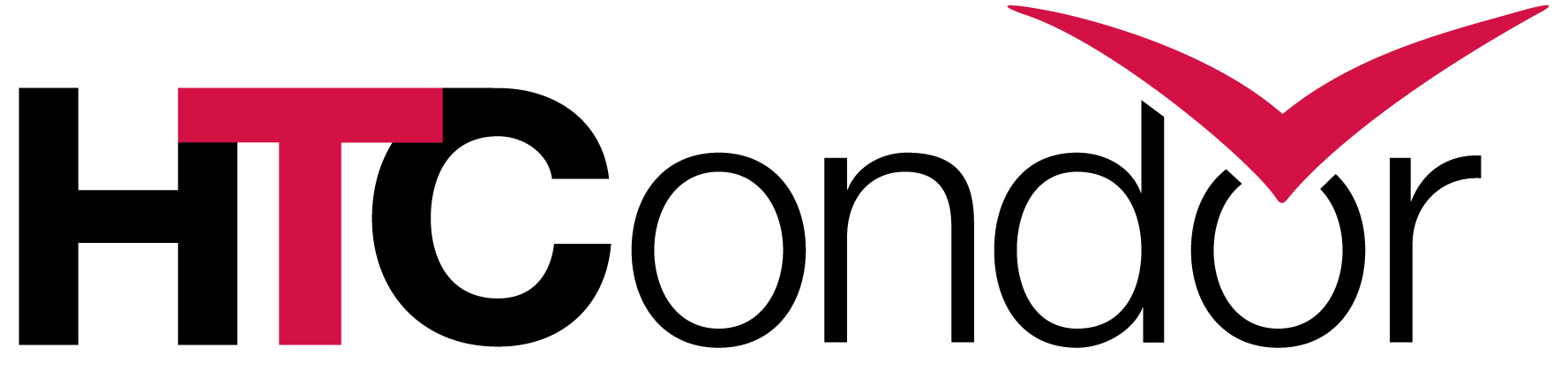 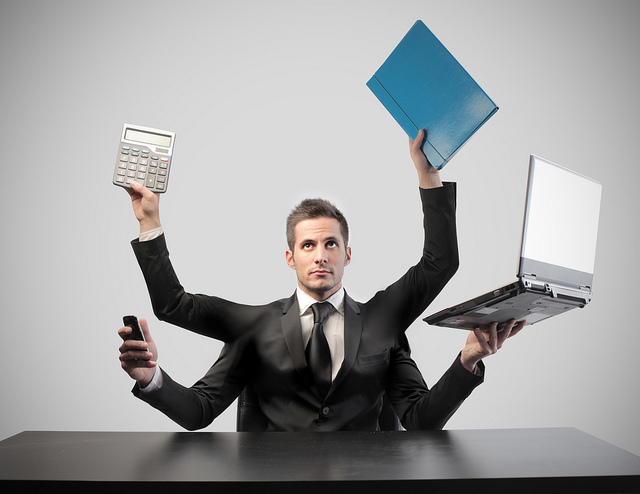 central manager
submit
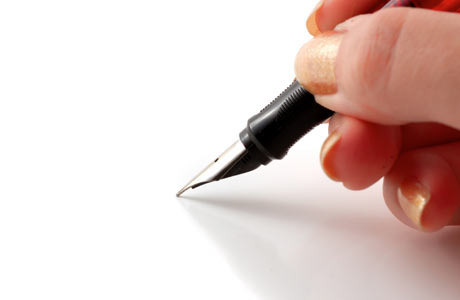 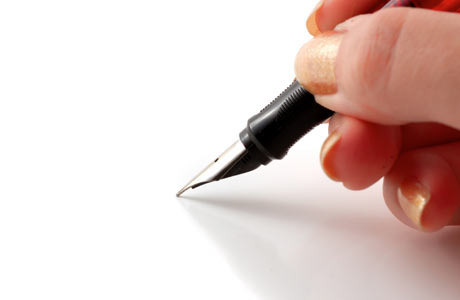 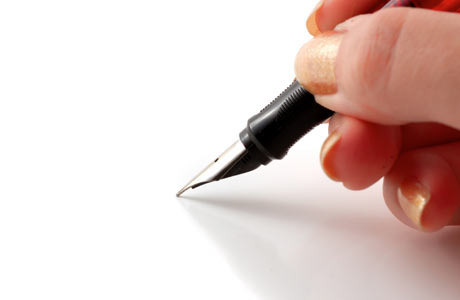 execute
execute
execute
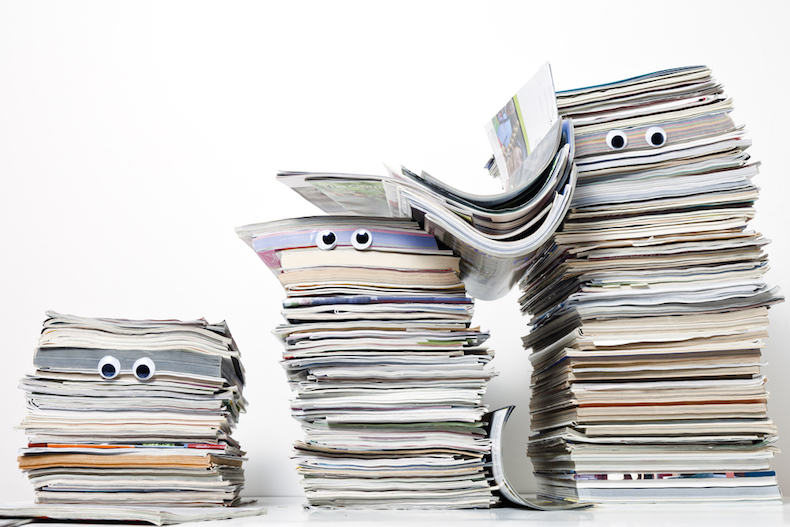 Single Computer
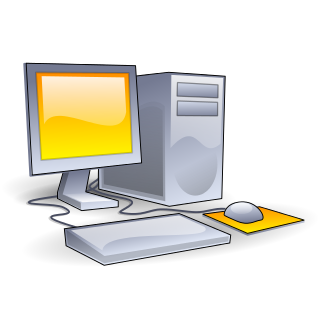 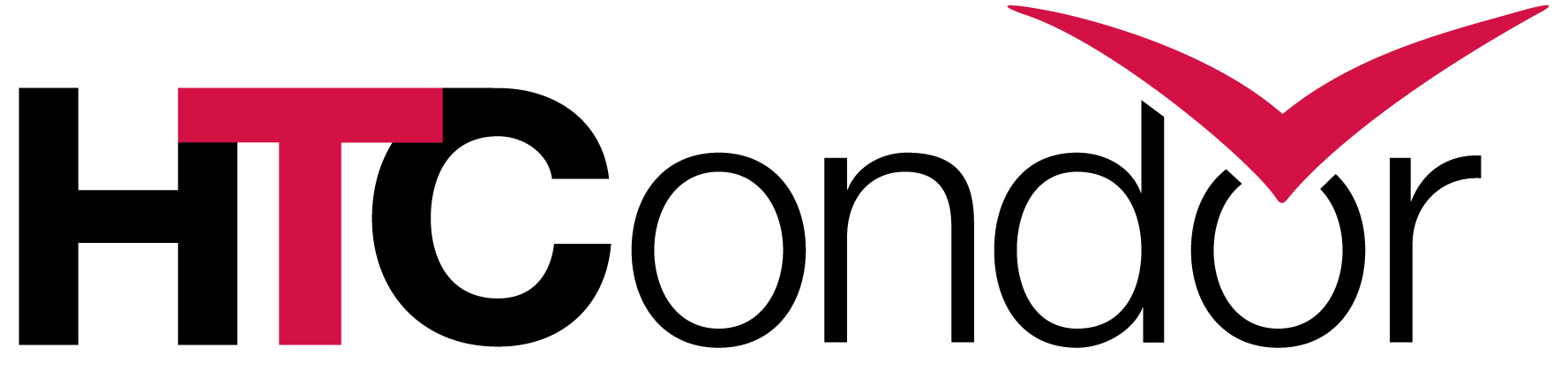 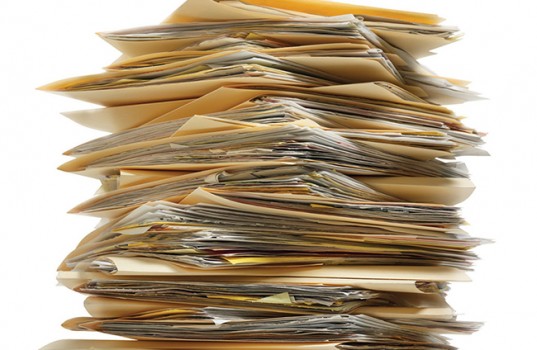 submit +
central manager
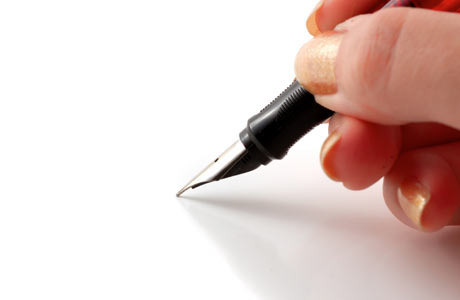 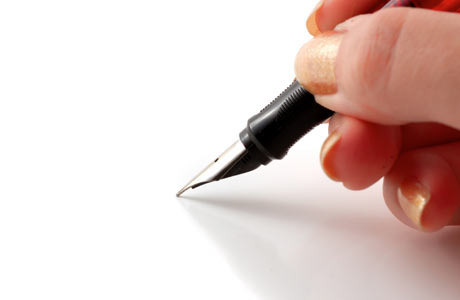 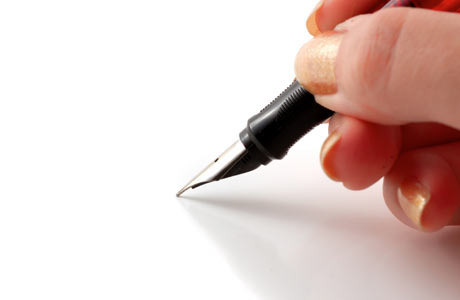 execute
execute
execute
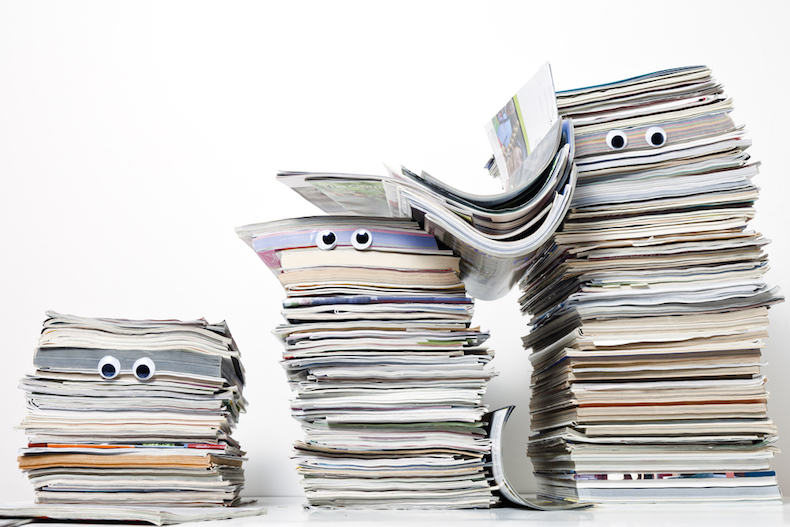 Terminology: Matchmaking
two-way process of finding a slot for a job
Jobs have requirements and preferences
e.g.: I need one CPU core, 100 GB of disk space, and 10 GB of memory
Machines have requirements and preferences
E.g.: I run jobs only from users in the Comp. Sci. dept., and prefer to run ones that ask for a lot of memory
Important jobs may run first or replace less important ones
9
HTCondor Priorities
User priority
Computed based on past usage
Determines user’s “fair share” percentage of slots
Lower number means run sooner (0.5 is minimum)
Job priority
Set per job by the user (owner)
Relative to that user’s other jobs
Set in submit file or changed later with condor_prio
Higher number means run sooner
Preemption
Low priority jobs stopped for high priority ones (stopped jobs go back into the regular queue)
Governed by fair-share algorithm and pool policy
Not enabled on all pools
10
Class Ads
HTCondor stores a list of information about each job and each machine of potential slots. 
This information is stored for each job and each machine as its “Class Ad”

							


Class Ads have the format: 
AttributeName = value
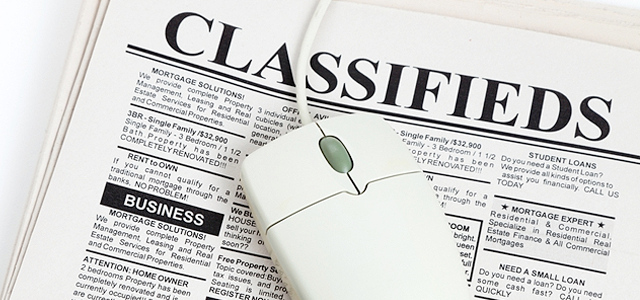 can be a boolean (T/F), number, or string
HTCondor Manual: Appendix A: Class Ad Attributes
Job ClassAd
Submit file
RequestCpus = 1
Err = "job.err"
WhenToTransferOutput = "ON_EXIT"
TargetType = "Machine"
Cmd = "/home/alice/tests/htcondor_week/compare_states"
JobUniverse = 5
Iwd = "/home/alice/tests/htcondor_week”
NumJobStarts = 0
WantRemoteIO = true
OnExitRemove = true
TransferInput = "us.dat,wi.dat"
MyType = "Job"
Out = "job.out"
UserLog = "/home/alice/tests/htcondor_week/job.log"
RequestMemory = 20
...
executable = compare_states
arguments = wi.dat us.dat wi.dat.out

should_transfer_files = YES
transfer_input_files = us.dat, wi.dat
when_to_transfer_output = ON_EXIT

log = job.log
output = job.out
error = job.err

request_cpus = 1
request_disk = 20MB
request_memory = 20MB

queue 1
=
+
Default HTCondor configuration
12
Machine ClassAd
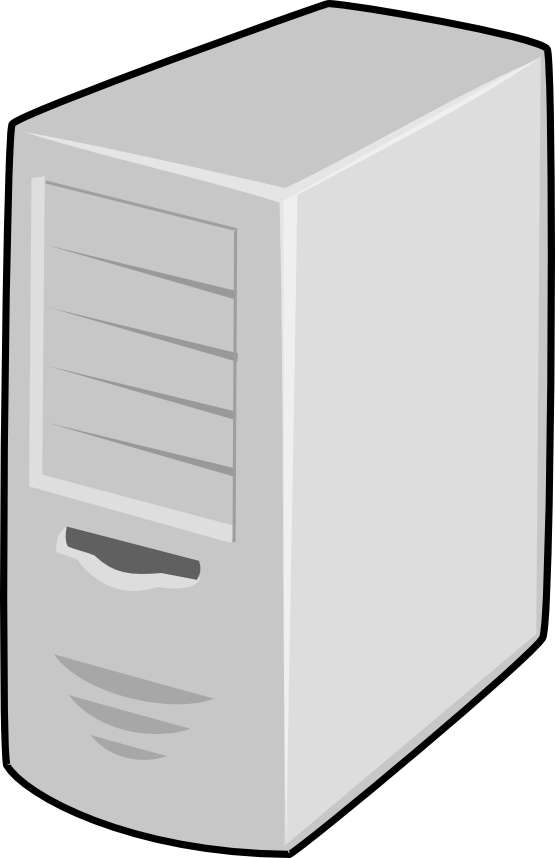 HasFileTransfer = true
DynamicSlot = true
TotalSlotDisk = 4300218.0
TargetType = "Job"
TotalSlotMemory = 2048
Mips = 17902
Memory = 2048
UtsnameSysname = "Linux"
MAX_PREEMPT = ( 3600 * ( 72 - 68 * ( WantGlidein =?= true ) ) )
Requirements = ( START ) && ( IsValidCheckpointPlatform ) && ( WithinResourceLimits )
OpSysMajorVer = 6
TotalMemory = 9889
HasGluster = true
OpSysName = "SL"
HasDocker = true
...
=
+
Default HTCondor configuration
13
Job Matching
On a regular basis, the central manager reviews Job and Machine ClassAds and matches jobs to slots.
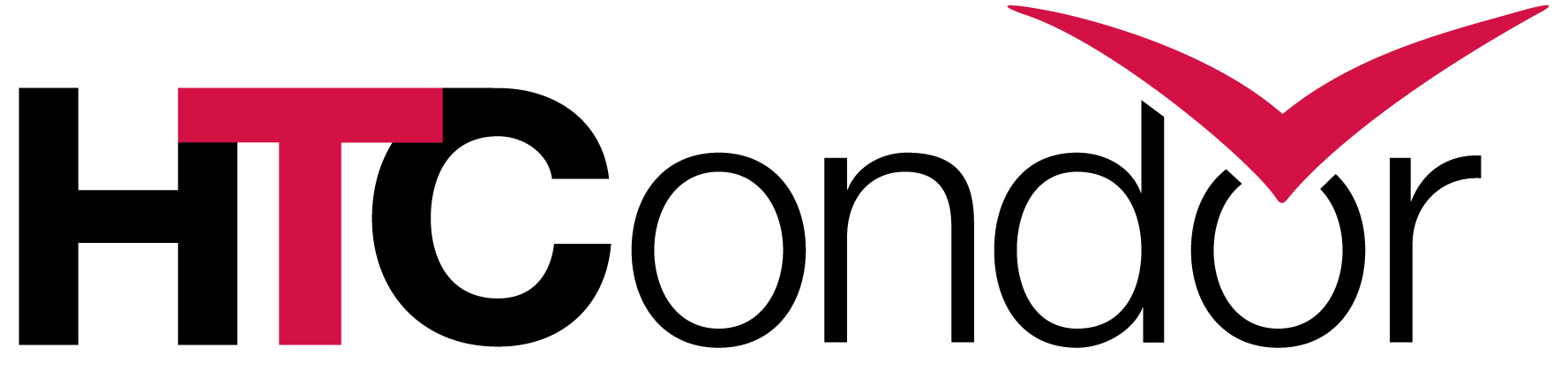 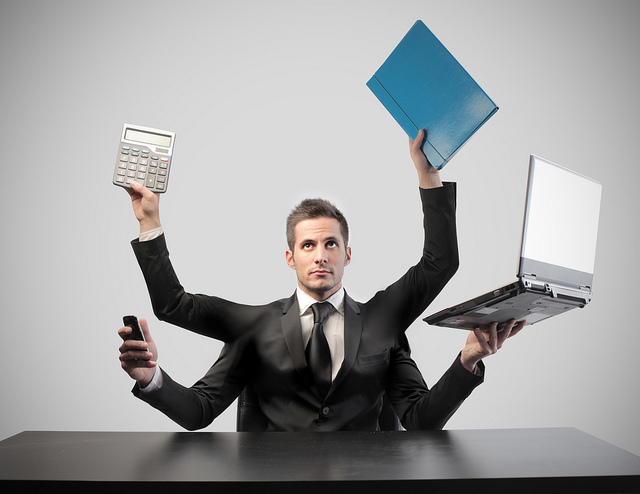 central manager
submit
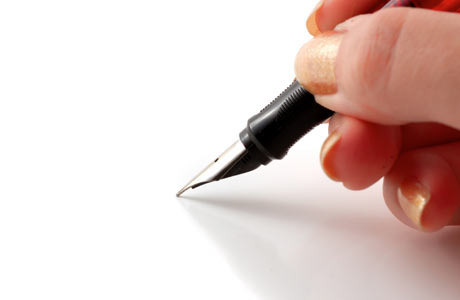 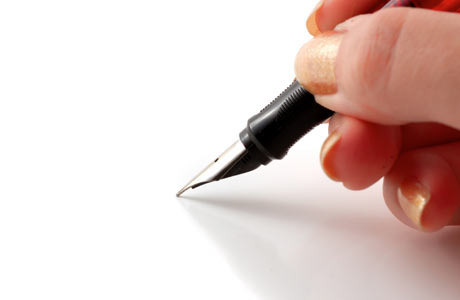 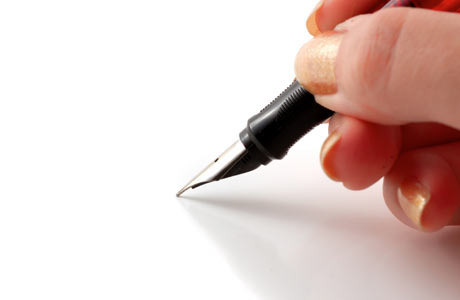 execute
execute
execute
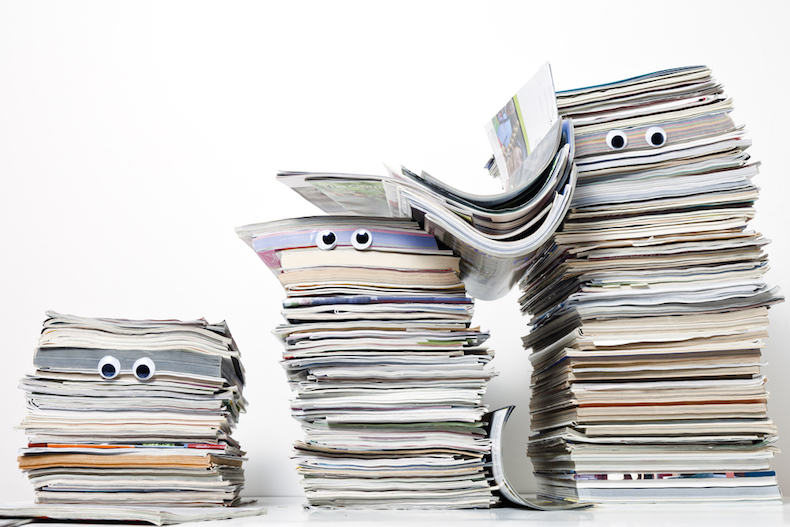 Job Execution
(Then the submit and execute points communicate directly.)
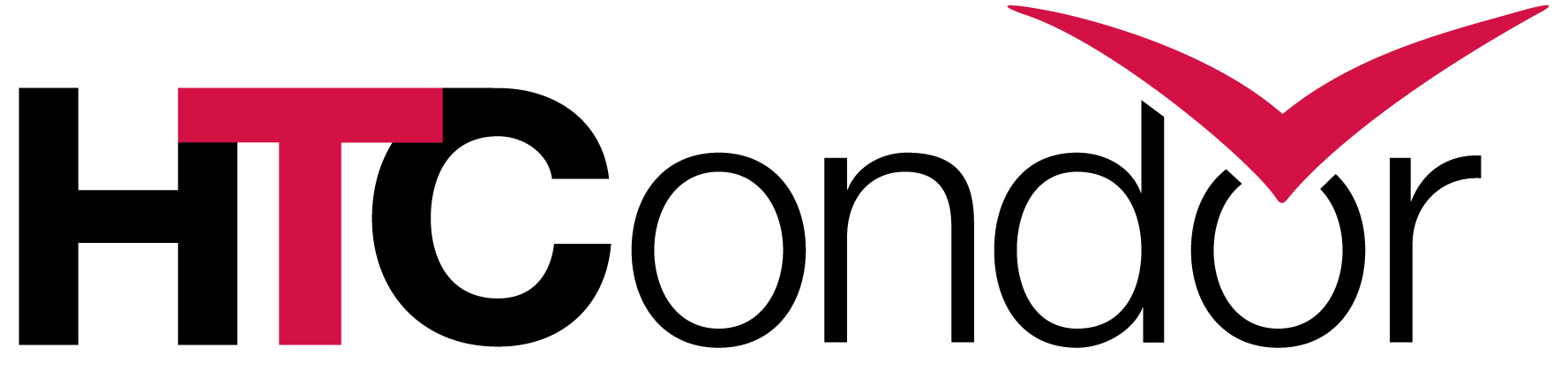 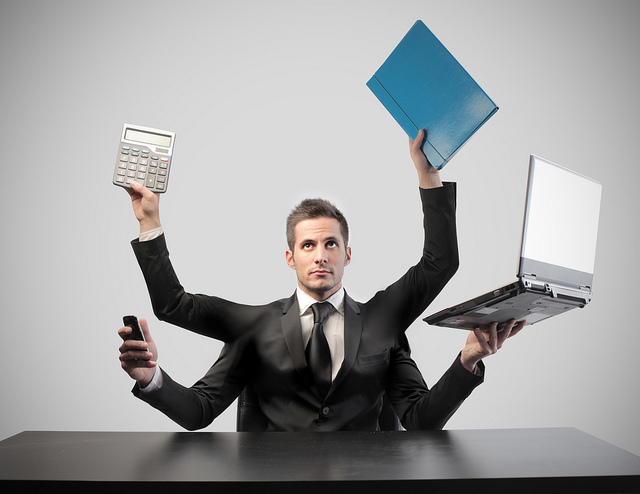 central manager
submit
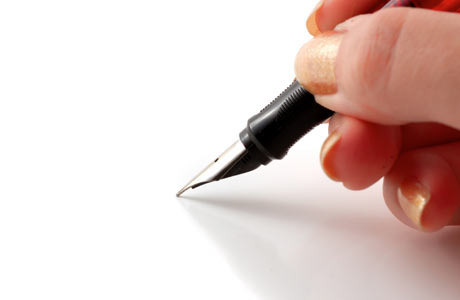 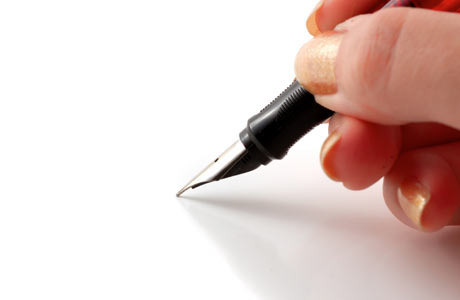 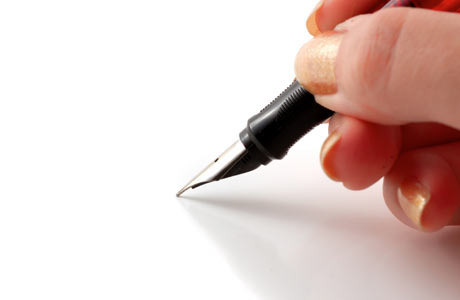 execute
execute
execute
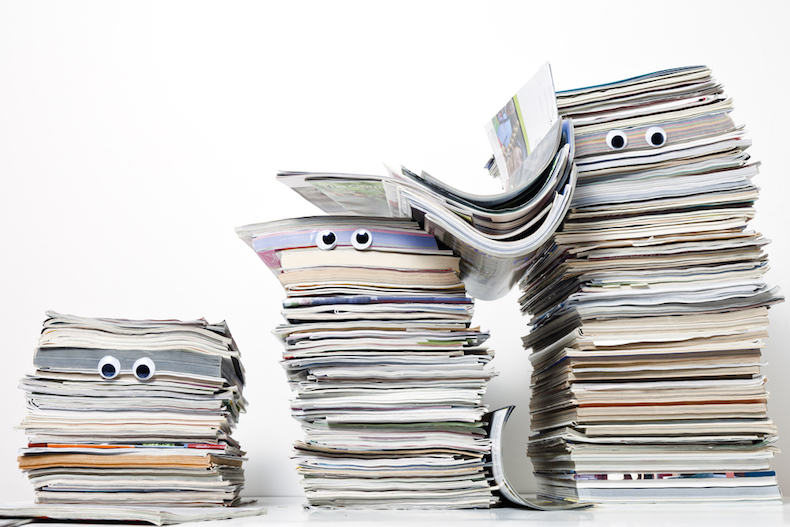 Using Classads
16
Class Ads for People
Class Ads also provide lots of useful information about jobs and computers to HTCondor users and administrators
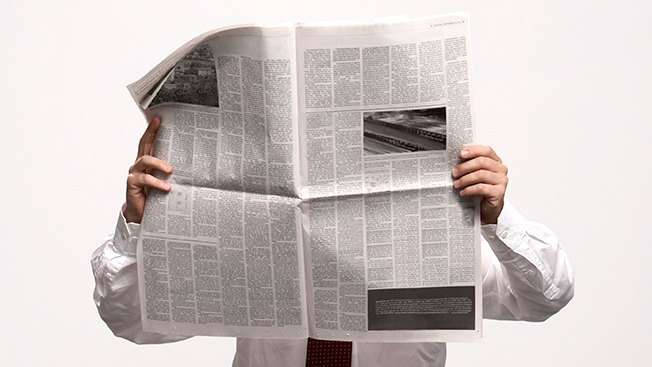 Finding Job Attributes
Use the “long” option for condor_q
	condor_q -l JobId
$ condor_q -l 12008.0
WhenToTransferOutput = "ON_EXIT"
TargetType = "Machine"
Cmd = "/home/alice/tests/htcondor_week/compare_states"
JobUniverse = 5
Iwd = "/home/alice/tests/htcondor_week"
RequestDisk = 20480
NumJobStarts = 0
WantRemoteIO = true
OnExitRemove = true
TransferInput = "us.dat,wi.dat"
MyType = "Job”
UserLog = "/home/alice/tests/htcondor_week/job.log"
RequestMemory = 20
...
Useful Job Attributes
UserLog: location of job log
Iwd: Initial Working Directory (i.e. submission directory) on submit node
MemoryUsage: maximum memory the job has used 
RemoteHost: where the job is running
JobBatchName: user-labeled job batches
...and more
Displaying Job Attributes
View only specific attributes (-af for ‘autoformat’)
	condor_q [U/C/J] -af Attribute1 Attribute2 ...
$ condor_q -af ClusterId ProcId RemoteHost MemoryUsage

17315225 116 slot1_1@e092.chtc.wisc.edu 1709
17315225 118 slot1_2@e093.chtc.wisc.edu 1709
17315225 137 slot1_8@e125.chtc.wisc.edu 1709
17315225 139 slot1_7@e121.chtc.wisc.edu 1709
18050961 0 slot1_5@c025.chtc.wisc.edu 196
18050963 0 slot1_3@atlas10.chtc.wisc.edu 269
18050964 0 slot1_25@e348.chtc.wisc.edu 245
condor_q Reminder
Default output is batched jobs
Batches can be grouped by the user with the JobBatchName attribute in a submit file: 

Otherwise HTCondor groups jobs, automatically, by same executable
To see individual jobs, use: 
	condor_q -nobatch
JobBatchName = CoolJobs
ClassAds for Machines & Slots
as condor_q is to jobs, condor_status is to computers (or “machines”)
$ condor_status
Name                                 OpSys      Arch   State     Activity LoadAv   Mem  Actvty
slot1@c001.chtc.wisc.edu             LINUX      X86_64 Unclaimed Idle      0.000     673 25+01
slot1_1@c001.chtc.wisc.edu           LINUX      X86_64 Claimed   Busy      1.000    2048  0+01
slot1_2@c001.chtc.wisc.edu           LINUX      X86_64 Claimed   Busy      1.000    2048  0+01
slot1_3@c001.chtc.wisc.edu           LINUX      X86_64 Claimed   Busy      1.000    2048  0+00
slot1_4@c001.chtc.wisc.edu           LINUX      X86_64 Claimed   Busy      1.000    2048  0+14
slot1_5@c001.chtc.wisc.edu           LINUX      X86_64 Claimed   Busy      1.000    1024  0+01
slot1@c002.chtc.wisc.edu             LINUX      X86_64 Unclaimed Idle      1.000    2693 19+19
slot1_1@c002.chtc.wisc.edu           LINUX      X86_64 Claimed   Busy      1.000    2048  0+04
slot1_2@c002.chtc.wisc.edu           LINUX      X86_64 Claimed   Busy      1.000    2048  0+01
slot1_3@c002.chtc.wisc.edu           LINUX      X86_64 Claimed   Busy      0.990    2048  0+02
Total Owner Claimed Unclaimed Matched Preempting Backfill  Drain

        X86_64/LINUX 10962     0   10340       613       0          0        0      9
      X86_64/WINDOWS     2     2       0         0       0          0        0      0

               Total 10964     2   10340       613       0          0        0      9
HTCondor Manual: condor_status
Machine Attributes
Use same ClassAd options as condor_q:
  	condor_status -l Slot/Machine
	condor_status [Machine] -af Attribute1 Attribute2 ...
$ condor_status -l slot1_1@c001.chtc.wisc.edu
HasFileTransfer = true
COLLECTOR_HOST_STRING = "cm.chtc.wisc.edu”
TargetType = "Job”
TotalTimeClaimedBusy = 43334c001.chtc.wisc.edu
UtsnameNodename = ""
Mips = 17902
MAX_PREEMPT = ( 3600 * ( 72 - 68 * ( WantGlidein =?= true ) ) )
Requirements = ( START ) && ( IsValidCheckpointPlatform ) && ( WithinResourceLimits )
State = "Claimed"
OpSysMajorVer = 6
OpSysName = "SL”
Machine Attributes
To summarize, use the “-compact” option:
	condor_status -compact
$ condor_status -compact
Machine                      Platform     Slots Cpus Gpus  TotalGb FreCpu  FreeGb  CpuLoad ST
e007.chtc.wisc.edu           x64/SL6          8    8         23.46      0     0.00    1.24 Cb  
e008.chtc.wisc.edu           x64/SL6          8    8         23.46      0     0.46    0.97 Cb  
e009.chtc.wisc.edu           x64/SL6         11   16         23.46      5     0.00    0.81 **  
e010.chtc.wisc.edu           x64/SL6          8    8         23.46      0     4.46    0.76 Cb  
matlab-build-1.chtc.wisc.edu x64/SL6          1   12         23.45     11    13.45    0.00 **  
matlab-build-5.chtc.wisc.edu x64/SL6          0   24         23.45     24    23.45    0.04 Ui  
mem1.chtc.wisc.edu           x64/SL6         24   80       1009.67      8     0.17    0.60 **  


                     Total Owner Claimed Unclaimed Matched Preempting Backfill  Drain

             x64/SL6 10416     0    9984       427       0          0        0      5
        x64/WinVista     2     2       0         0       0          0        0      0

               Total 10418     2    9984       427       0          0        0      5
Automation and other features
25
Retries
Problem: a small number of jobs fail with a known error code; if they run again, they complete successfully.
Solution: If the job exits with an error code, leave it in the queue to run again.  This is done via the automatic option max_retries.
max_retries = 5
More automation
Check out the Intro to HTCondor talk from HTCondor Week 2017 for more on:
self-checkpointing
automatic hold/release (e.g. if job running too long)
auto-increasing memory request (e.g. if memory usage varies a lot across jobs)
“Live” Troubleshooting
To log in to a job where it is running, use: 
condor_ssh_to_job JobId
$ condor_ssh_to_job 128.0
Welcome to slot1_31@e395.chtc.wisc.edu!
Your condor job is running with pid(s) 3954839.
HTCondor Manual: condor_ssh_to_job
Interactive Jobs
An interactive job proceeds like a normal batch job, but opens a bash session into the job’s execution directory instead of running an executable.
condor_submit -i submit_file




Useful for testing and troubleshooting
$ condor_submit -i interactive.submit 
Submitting job(s).
1 job(s) submitted to cluster 18980881.
Waiting for job to start...
Welcome to slot1_9@e184.chtc.wisc.edu!
Job Universes
HTCondor has different “universes” for running specialized job types
        HTCondor Manual: Choosing an HTCondor Universe
Vanilla (default)
good for most software
HTCondor Manual: Vanilla Universe
Set in the submit 
   file using:
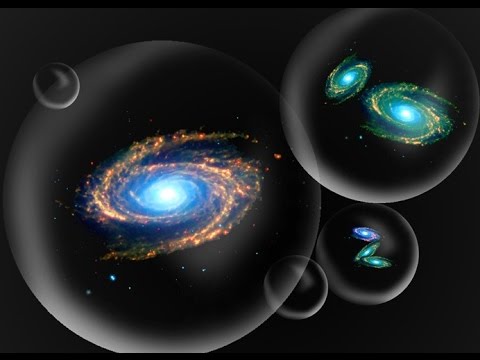 universe = vanilla
Other Universes
Standard
Built for code (C, fortran) that can be statically compiled with condor_compile
HTCondor Manual: Standard Universe
Java
Built-in Java support
HTCondor Manual: Java Applications
Local
Run jobs on the submit node
HTCondor Manual: Local Universe
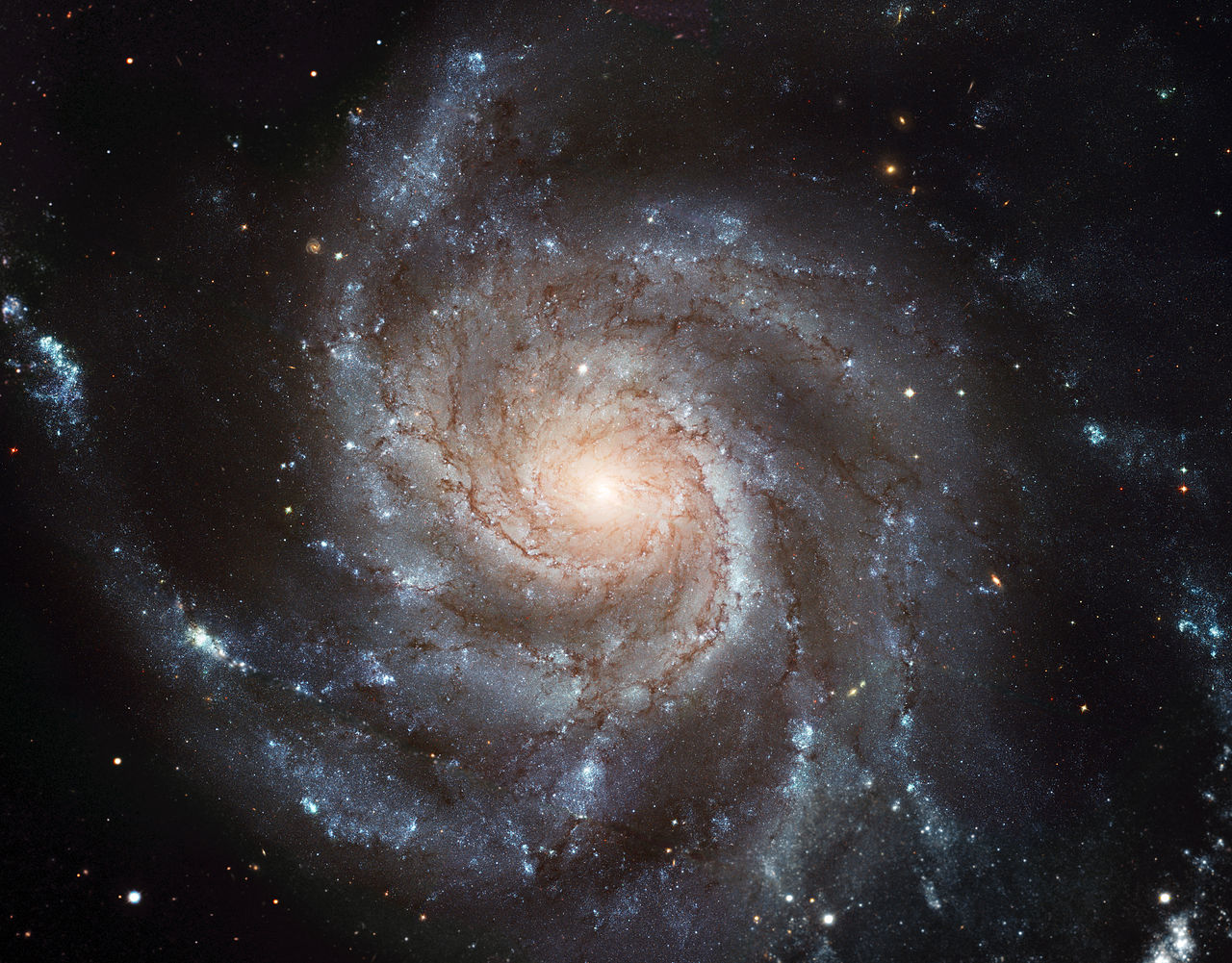 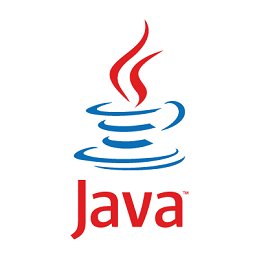 Other Universes (cont.)
Docker
Run jobs inside a Docker container
 HTCondor Manual: Docker Universe Applications
VM
Run jobs inside a virtual machine
HTCondor Manual: Virtual Machine Applications
Scheduler
Runs DAG workflows (next session)
HTCondor Manual: Parallel Applications
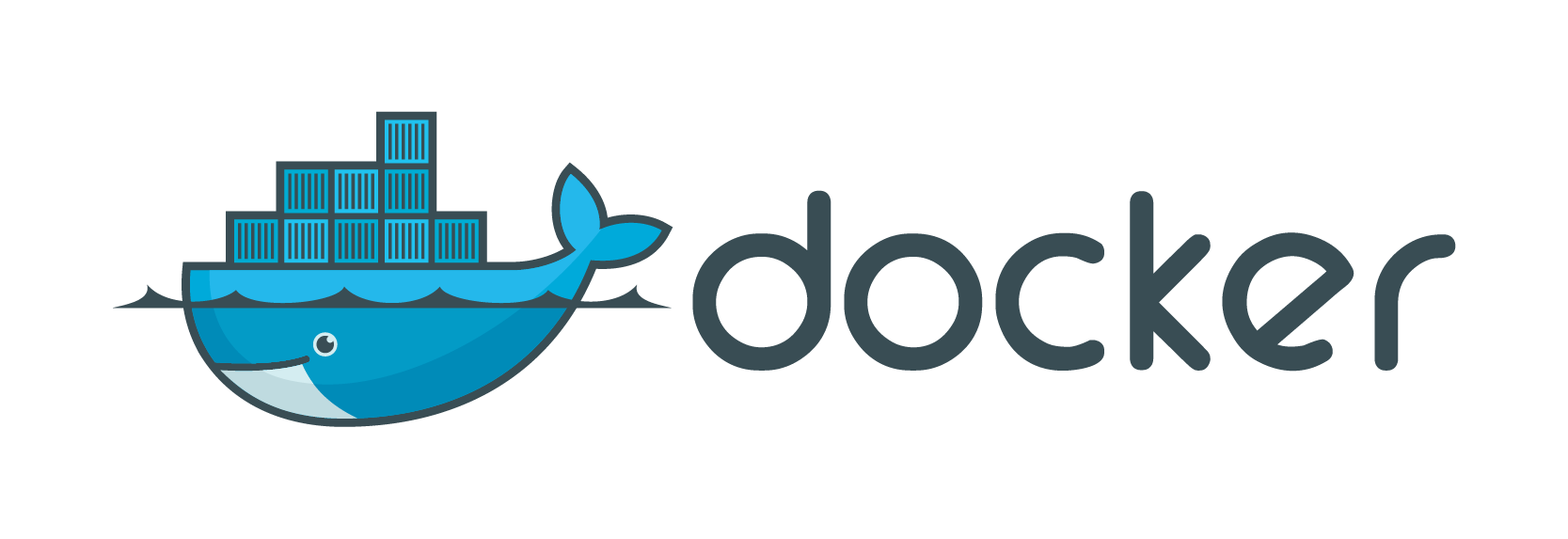 Multi-CPU and GPU Computing
Jobs that use multiple cores on a single computer can use the vanilla universe (parallel universe for multi-server MPI, where supported): 

If there are computers with GPUs, request them with:
request_cpus = 16
request_gpus = 1
Want More HTCondor Features?
See the “Introduction to Using HTCondor” talk from HTCondor Week 2017!!
http://research.cs.wisc.edu/htcondor/HTCondorWeek2017/tuesday.html
Your Turn!
35
Exercises!
Ask questions!
Lots of instructors around

Coming up:
Now-2:45 Hands-on Exercises
2:45 – 3:00 Lunch
3:00 – 5:00 Automating Workflows
36